Aufgabe zur Dichte
In  einem 5-Liter-Kanister  mit  der  Leermasse  von  600 g befinden  sich 1,3 Liter  Benzin.Die  Gesamtmasse (Kanister und Benzin) beträgt  1,54 kg. Berechne  die  Dichte  von  Benzin!
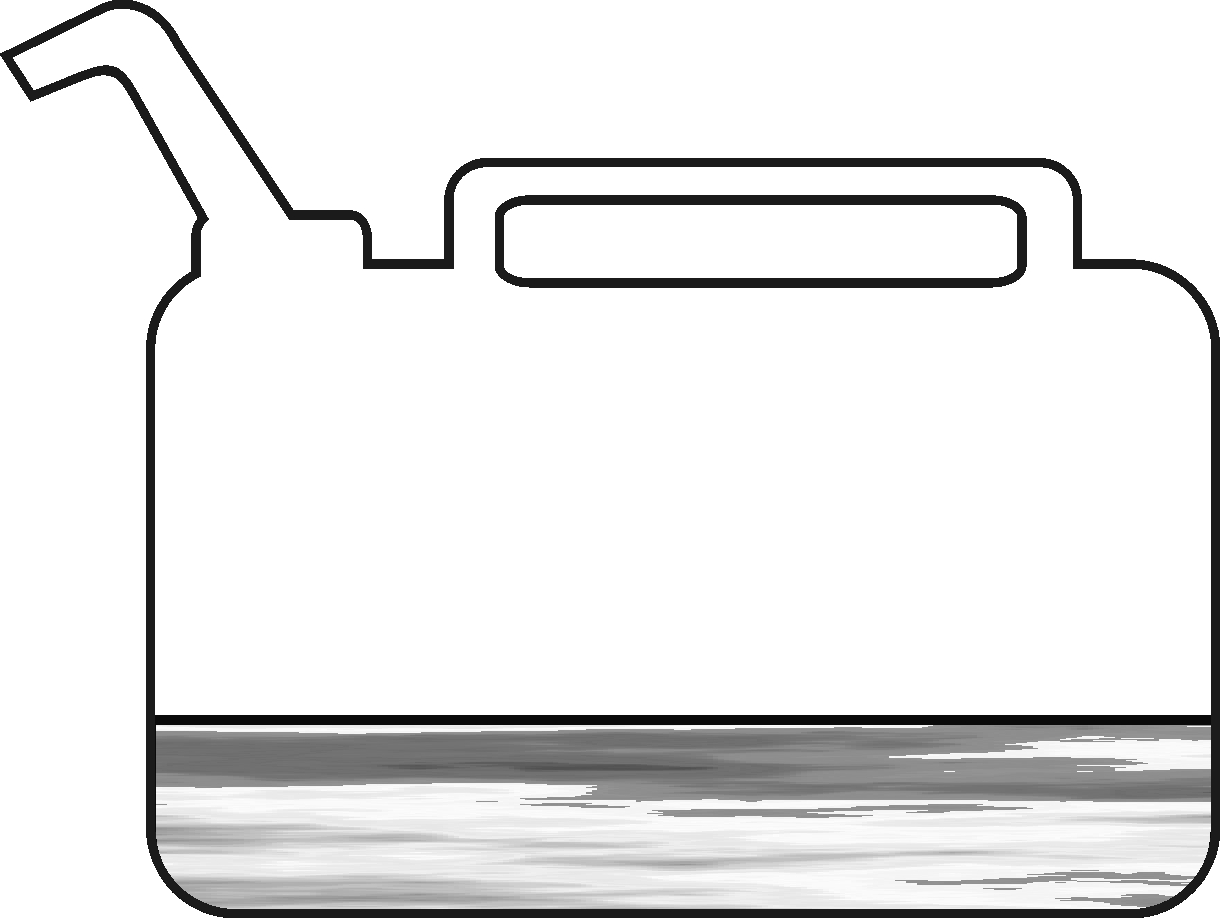 Bildliche Vorstellung
Brutto (Gesamtgewicht)
 Netto (Reingewicht)
 Tara (Verpackungsgewicht)
Aufgabe zur Dichte
In  einem 5-Liter-Kanister  mit  der  Leermasse  von  600 g befinden  sich 1,3 Liter  Benzin.Die  Gesamtmasse (Kanister und Benzin) beträgt  1,54 kg. Berechne  die  Dichte  von  Benzin!
940 g
=
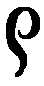 Physikalische Größen ermitteln!
Formel notieren!
Frage oder Anweisung lesen!
m
=
m =
1540 g – 600 g =
940 g
V
Masse von Benzin = Gesamtmasse - Leermasse
Netto        =           Brutto     -      Tara
Aufgabe zur Dichte
In  einem 5-Liter-Kanister  mit  der  Leermasse  von  600 g befinden  sich 1,3 Liter  Benzin.Die  Gesamtmasse (Kanister und Benzin) beträgt  1,54 kg. Berechne  die  Dichte  von  Benzin!
940 g
=
1,3 dm³
Physikalische Größen ermitteln!
m
=
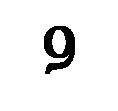 V
Aufgabe zur Dichte
In  einem 5-Liter-Kanister  mit  der  Leermasse  von  600 g befinden  sich 1,3 Liter  Benzin.Die  Gesamtmasse (Kanister und Benzin) beträgt  1,54 kg. Berechne  die  Dichte  von  Benzin!
940 g
0,94 kg
=
=
1,3 dm³
1,3 dm³
Physikalische Größen ermitteln!
m
Achte auf die Einheiten!
=
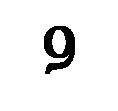 V
Aufgabe zur Dichte
In  einem 5-Liter-Kanister  mit  der  Leermasse  von  600 g befinden  sich 1,3 Liter  Benzin.Die  Gesamtmasse (Kanister und Benzin) beträgt  1,54 kg. Berechne  die  Dichte  von  Benzin!
940 g
0,94 kg
kg
=
=
= 0,72
1,3 dm³
1,3 dm³
dm³
Berechnung durchführen! Runden!
Physikalische Größen ermitteln!
m
Achte auf die Einheiten!
=
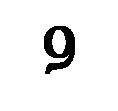 V
Aufgabe zur Dichte
In  einem 5-Liter-Kanister  mit  der  Leermasse  von  600 g befinden  sich 1,3 Liter  Benzin.Die  Gesamtmasse (Kanister und Benzin) beträgt  1,54 kg. Berechne  die  Dichte  von  Benzin!
940 g
0,94 kg
kg
=
=
= 0,72
1,3 dm³
1,3 dm³
dm³
m
Brutto (Gesamtgewicht)
 Netto (Reingewicht)
 Tara (Verpackungsgewicht)
=
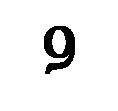 V
Aufgabe zur Dichte
In einem 5-Liter-Kanister mit der Leermasse von 600 g befinden sich 1,3 Liter Benzin.Die Gesamtmasse (Kanister und Benzin) beträgt 1,54 kg. Berechne die Dichte von Benzin!
Welche Gesamtmasse ergibt sich, wenn der Kanister voll Benzin ist?
kg
Reingewicht:  m =  · V
= 0,72       ·5dm³
= 3,6 kg
Tara:  	= 0,6 kg
dm³
Gesamtgewicht:  	= 4,2 kg
Aufgabe zur Dichte
Aufgabe zur Dichte
In einem 5-Liter-Kanister mit der Leermasse von 600 g befinden sich 1,3 Liter Benzin.Die Gesamtmasse (Kanister und Benzin) beträgt 1,54 kg. Berechne die Dichte von Benzin!
Welche Gesamtmasse ergibt sich, wenn der Kanister voll Benzin ist?
g
kg
cm³
Reingewicht:  m =  · V
= 0,72       ·5dm³
= 3,6 kg
Tara:  	= 0,6 kg
dm³
Gesamtgewicht:  	= 4,2 kg
Welches Volumen und welche Masse hat 1 cl Benzin?
Volumen:  	V = 10 cm³
0,72       · 10 cm³  = 7,2 g
m =  · V =
Masse:
Aufgabe zur Dichte
Aufgabe zur Dichte
In einem 5-Liter-Kanister mit der Leermasse von 600 g befinden sich 1,3 Liter Benzin.Die Gesamtmasse (Kanister und Benzin) beträgt 1,54 kg. Berechne die Dichte von Benzin!
Welche Gesamtmasse ergibt sich, wenn der Kanister voll Benzin ist?
g
kg
cm³
Reingewicht:  m =  · V
= 0,72       ·5dm³
= 3,6 kg
Tara:  	= 0,6 kg
dm³
Gesamtgewicht:  	= 4,2 kg
Welches Volumen und welche Masse hat 1 cl Benzin?
Volumen:  	V = 10 cm³
0,72       · 10 cm³  = 7,2 g
m =  · V =
Masse:
Aufgabe zur Dichte
Eine mit 0,75 Liter Wasser gefüllte Flasche hat eine Masse von 1060 g.
Bestimme die Masse der Flasche und die Masse des Wassers!


Irgendjemand hat genau die gleiche Flasche mit Salatöl gefüllt. Diese Flasche wiegt nun 980 g. 
Welche Dichte hat Salatöl?
m W = 0,75 kg  = 750 g
m Fl = 1060 g – 750 g = 310 g
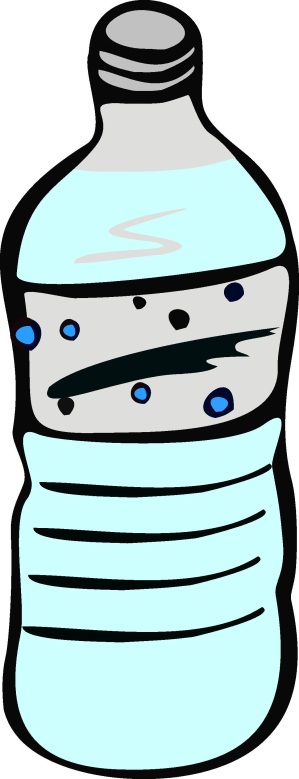 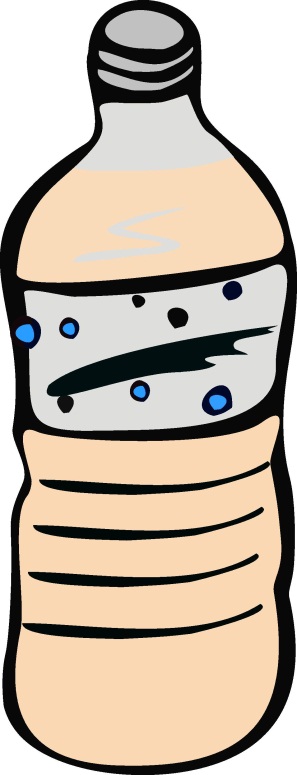 Öl
g
670 g
m
m Öl = 980 g – 310 g = 670 g
cm³
V
750 cm³
=          =
= 0,89
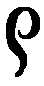